Modern technologies and conflict
Energy, climate, resources
23.10. 2019 
Jakub Drmola
Climate change
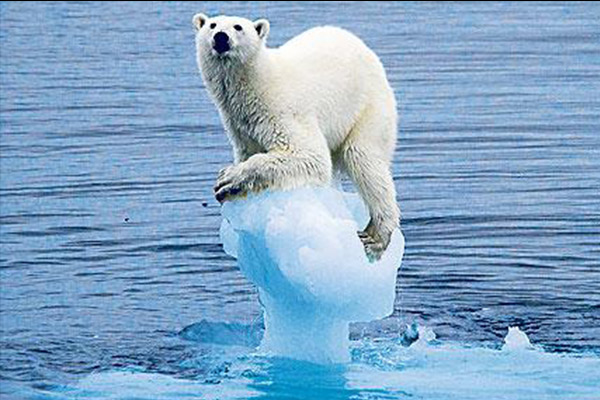 Extinction is the norm
99% of all spieces
Mostly due to climate change
Mostly triggered by volcanism

Planet will survive, life will survive, humans will survive too

Geopolitical consequences
Lack of water and food
Poor adaptation
Migration and conflicts

All countries impacted

“lifeboat” countries?
Climate change and conflicts
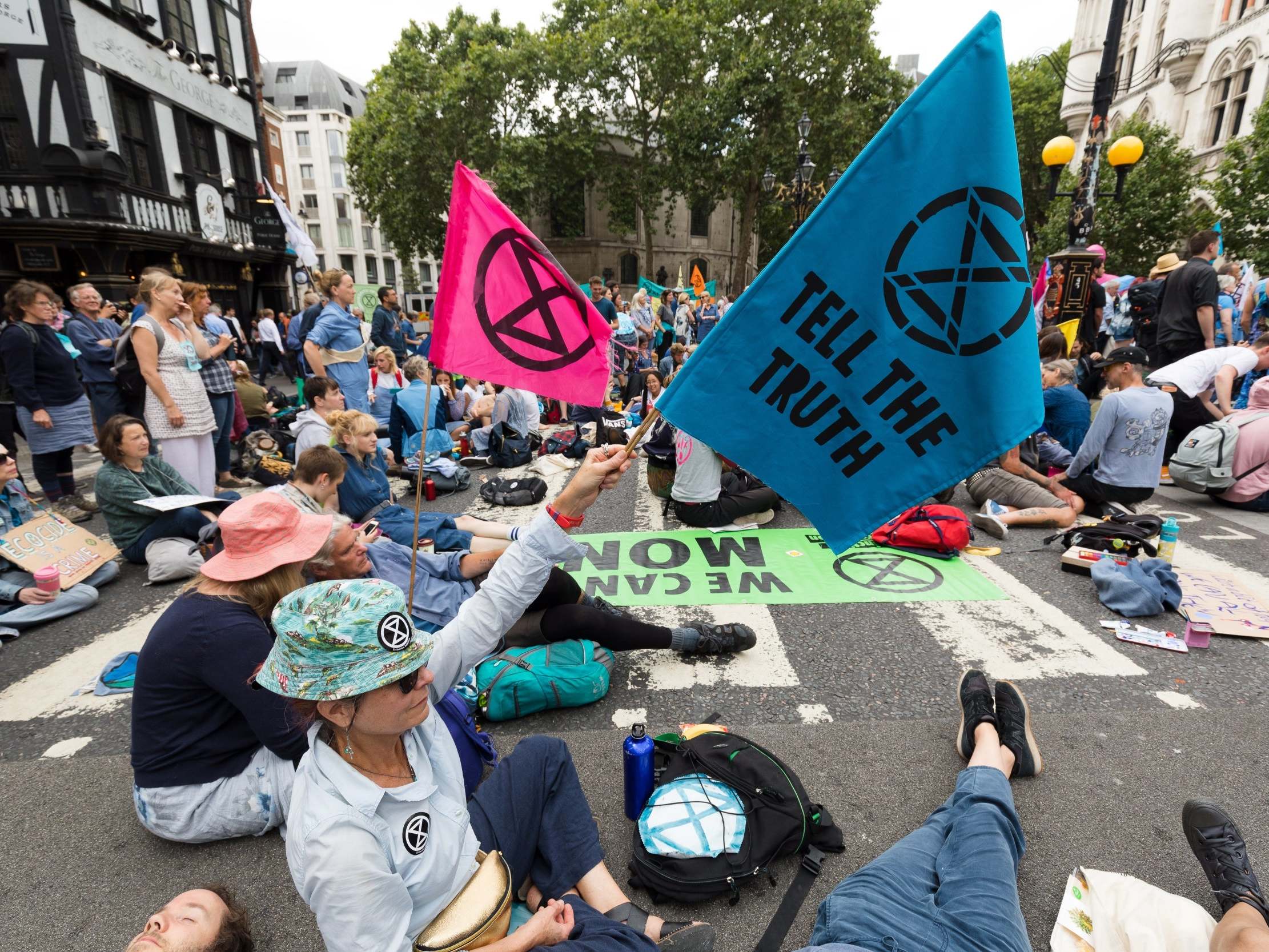 Social conflict
Organized violence






                                                                Armed conflicts
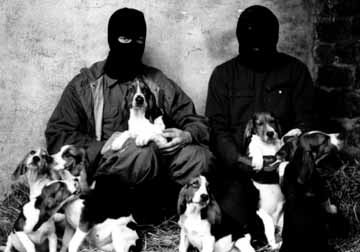 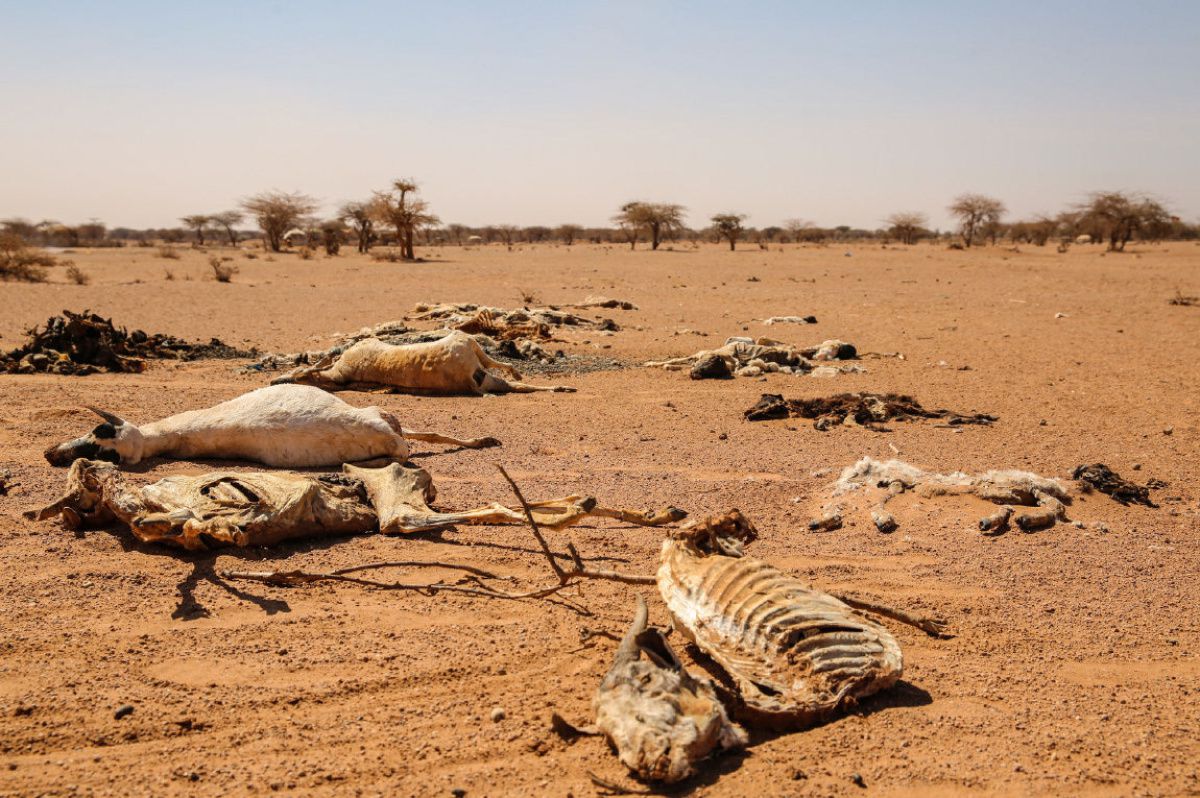 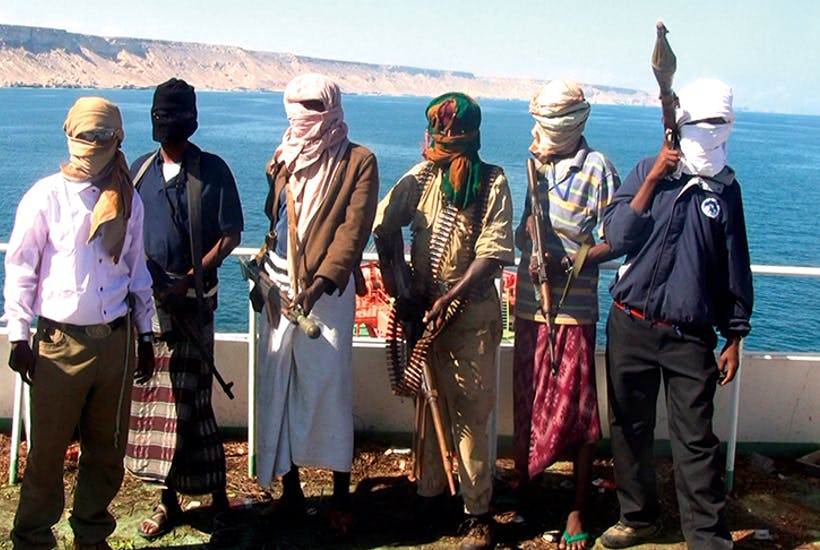 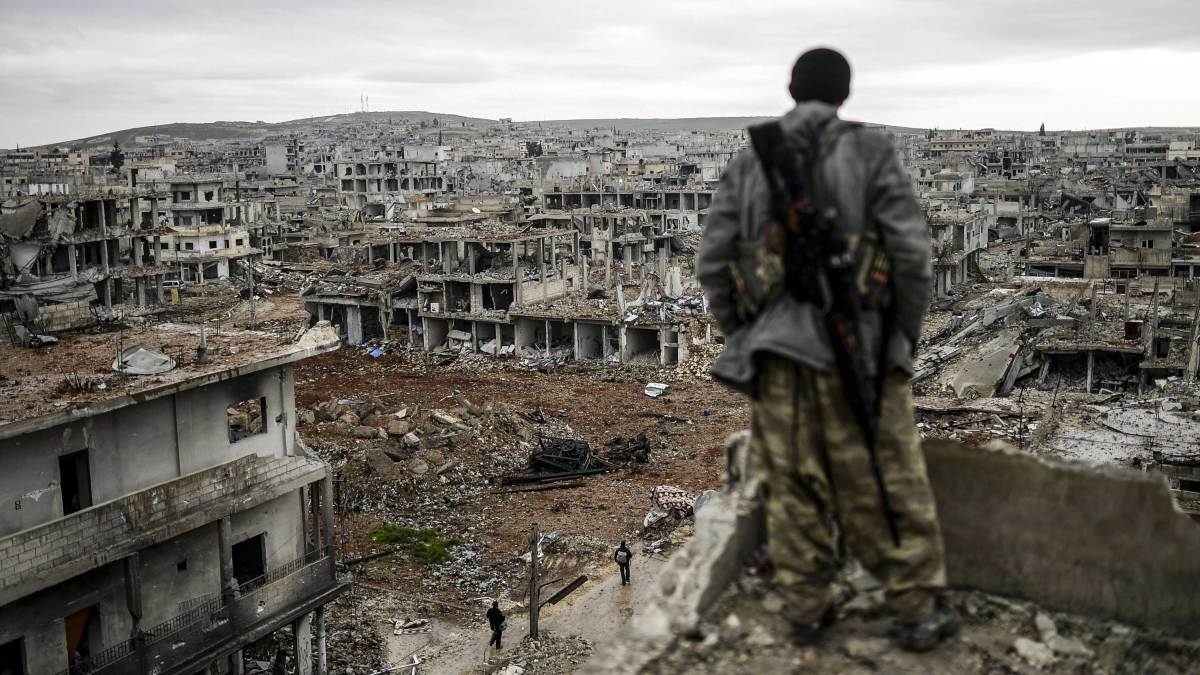 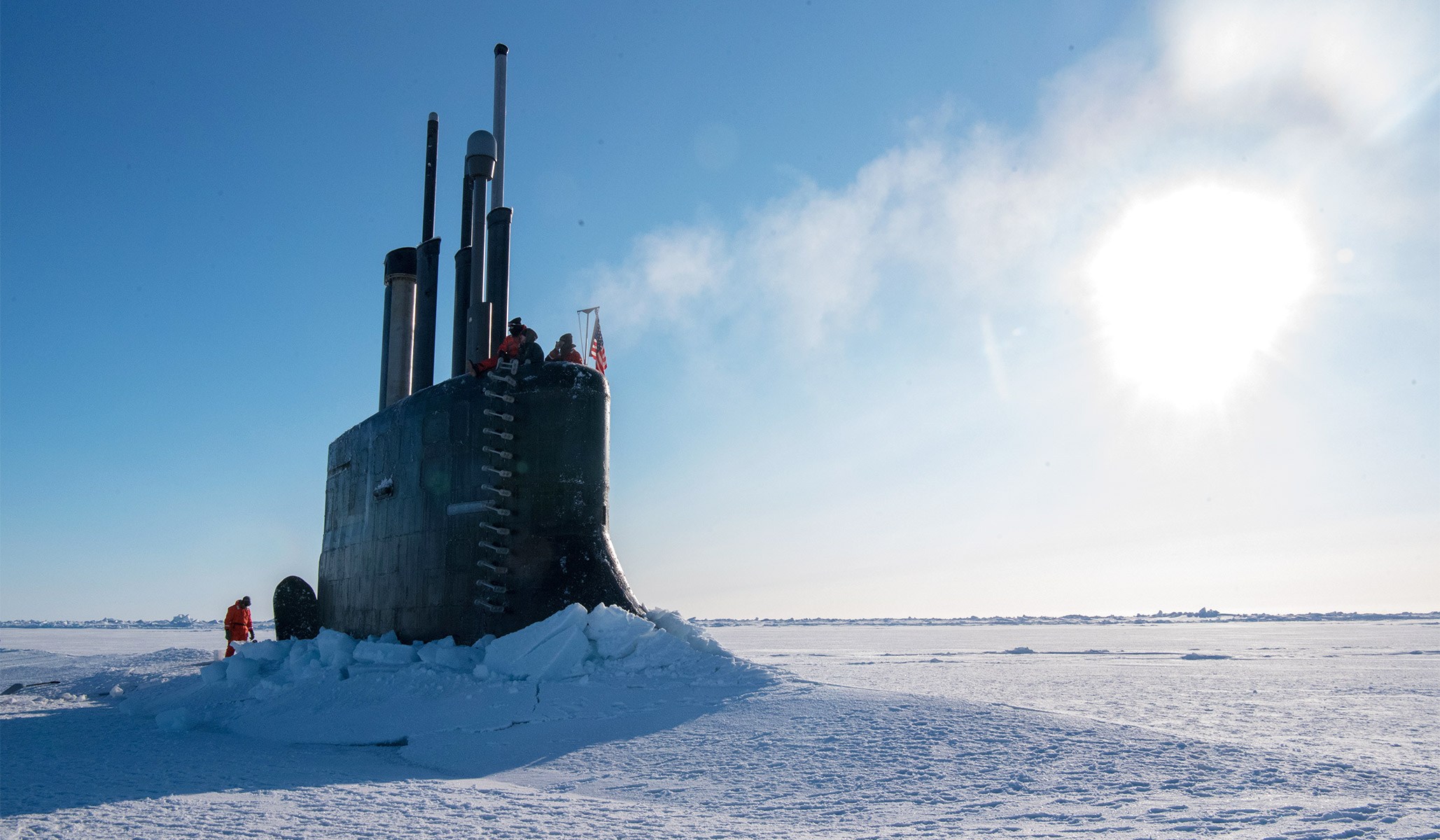 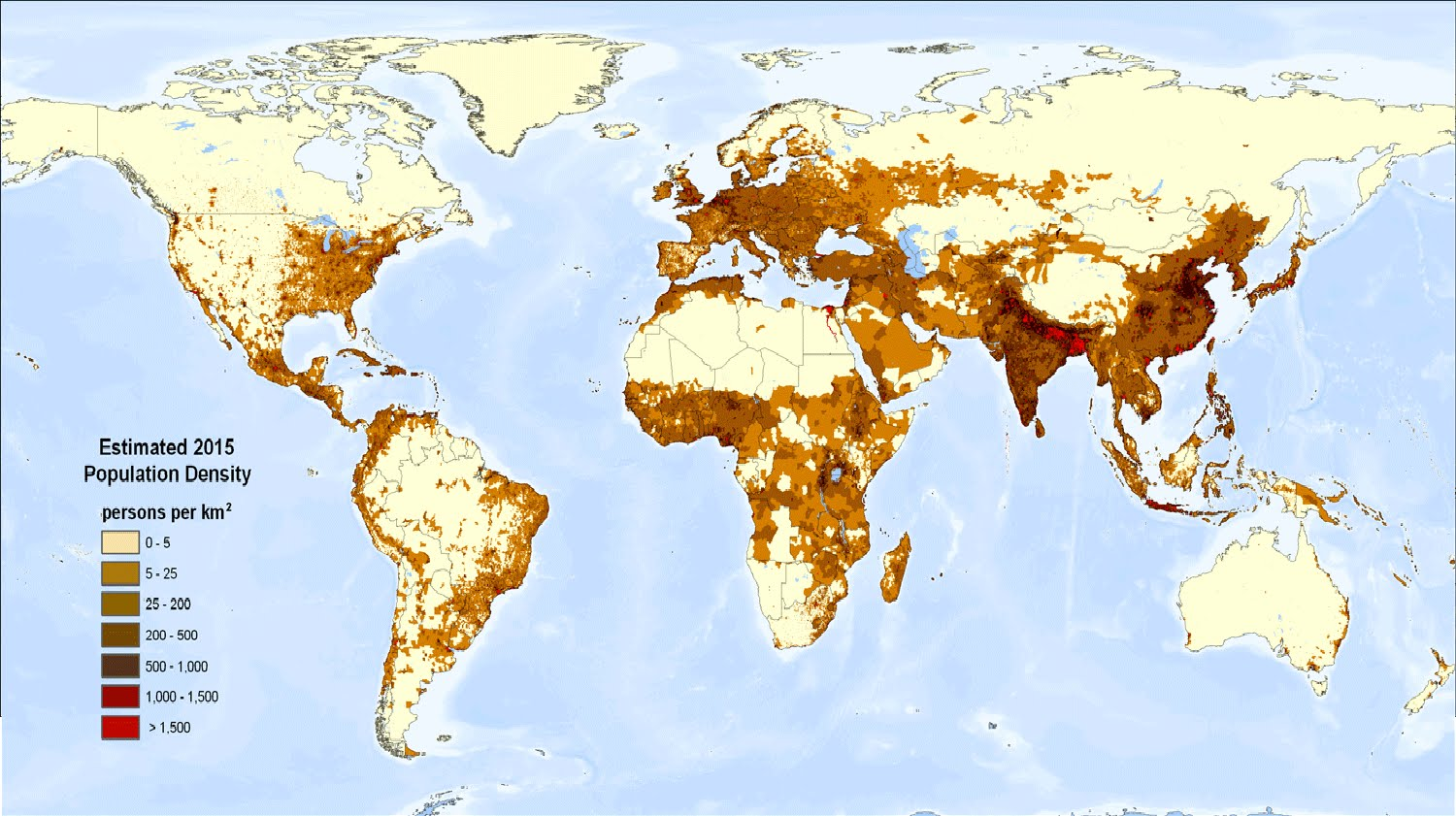 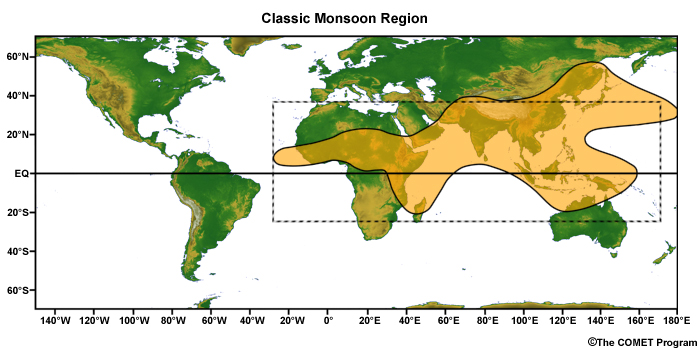 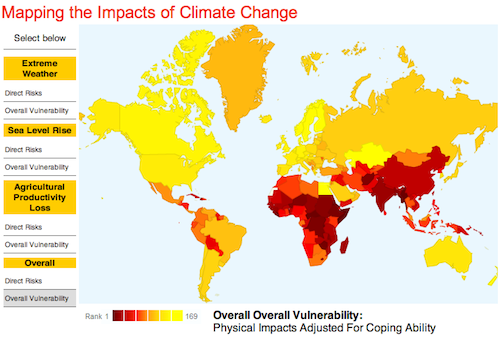 Energy sources
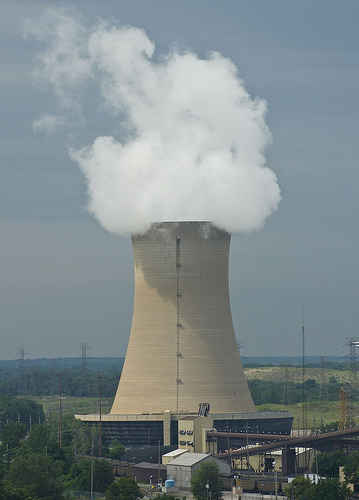 Burning buried sunshine       (80%)
Burning fresh sunshine      (10%)
Heat from sunshine              (7%)
geothermal + nuclear energy (3%)

Issue of energy storage
Energy consumption is growing and will continue to grow

Nuclear fusion?
ITER, 2030?, $20 000 000 000
Coltan
Mined for tantalum and niobium, used in electronics (condensators)
All phones, computers, TVs…

circa 60% from DRC
https://www.youtube.com/watch?v=fPIB17PE2vM

“resource curse”
(re)source of conflict

Slavery and civil war
Environmental impact
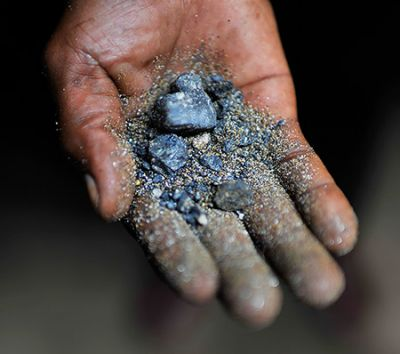 REE mining
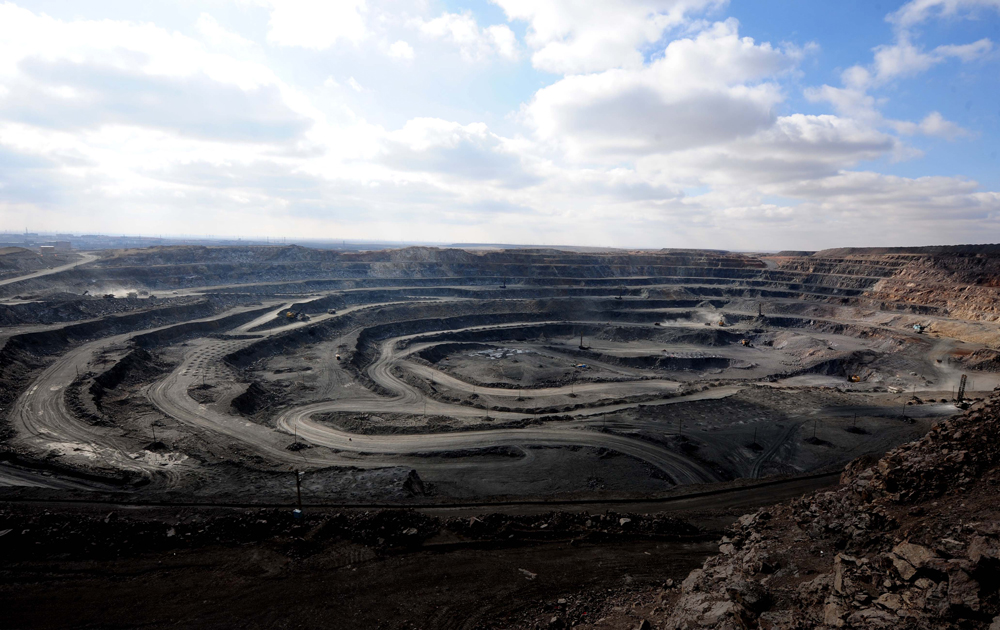 90% of global production from mines in Baotou, northern China
cerium, neodymium, yttrium, terbium, scandium, lanthan, dysprosium, …

Massive ecological impact
Geopolitical tool
Other deposits: DPRK and Afghanistan
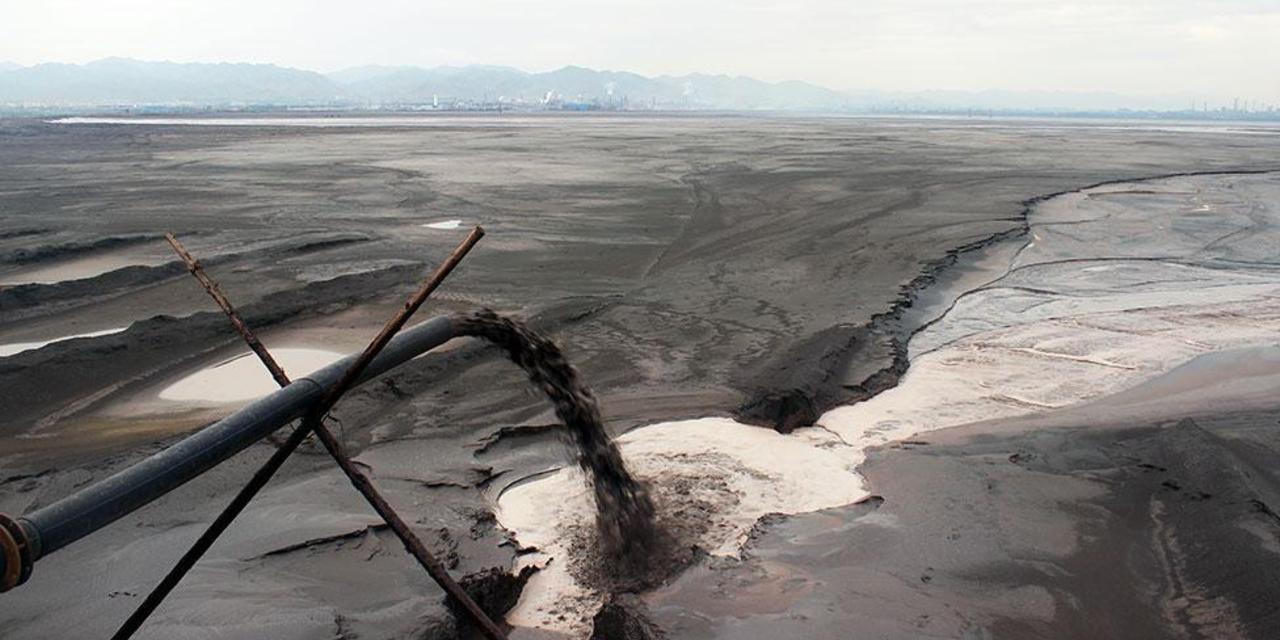 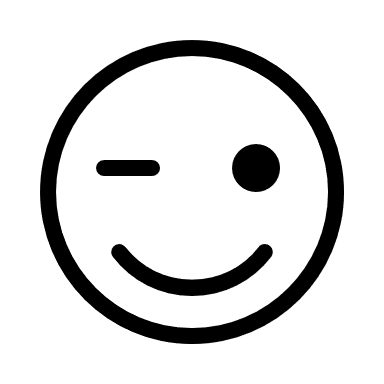 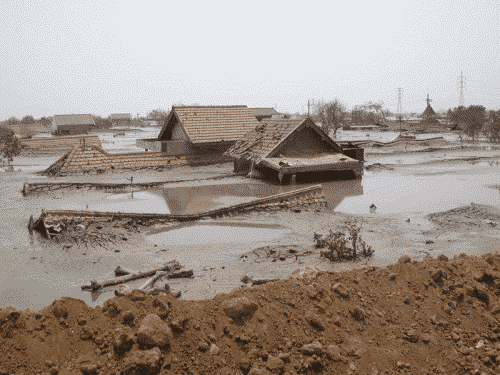 2006, Indonesia, East Java, Sidoarjo
Natural gas drilling turned into mud volcano

180 000 m³/day  -> 10 000 m³/day
Area 10 km2
Geo-engineering
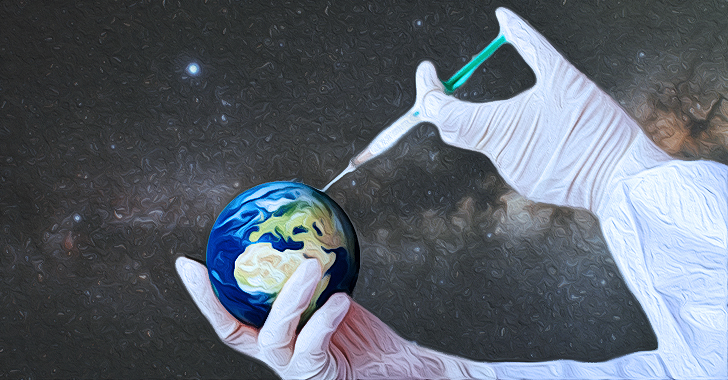 umělé a cílené ovlivňování klimatu
+ nevědomé brždění změn znečištěním
snaha zbrzdit oteplování a získat čas

obvykle skrze zvyšování albeda (odrazivost)
SRM - Solar Radiation Management
rozprašování látek v atmosféře, stavební úpravy
riziko závislost a jednostranných akcí

nebo “carbon capture”
technický/organický